SEDIBENG COLLEGE      International Skills 	Partnerships						
  	 for FURTHER EDUCATION & TRAINING
       	 “GROW WITH THE FLOW
SKILLS FOR EMPLOYABILITYCONFERENCE  17 JULY 2014
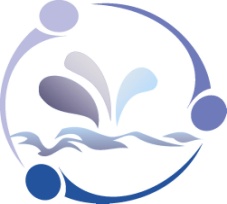 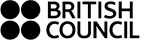 PARTNERSHIP PLAN
Knowledge transfer, embedding effective strategies for employer engagement and developing curricula in the automotive sector.
Evaluate and improve existing quality assurance frameworks, in automotive studies and college wide, resulting in improved quality of teaching and learning.
Foster and build a culture of skills competition so that the college is engaged in at least a local level of skills showcase and competition and small business challenge.
Actively work to become a long-term partnership which is sustainable beyond the grant funding phase.
Develop business units by commercialising existing facilities.
ACHIEVEMENTS
September 2013

SA to UK - the Sedibeng Principal, Project Lead and a Head of Division  visited the UK and met with 
Harrow, 
Dudley and 
Belfast Colleges
ACHIEVEMENTS continued
March 2014 

UK to SA - the UK colleges visited South Africa and trained 
ORBIT and 
Sedibeng lecturers in separate sessions
ACHIEVEMENTS continued
July 2014 

UK to SA - final visit for participation in the British Council July Skills Conference and project close-out
ACHIEVEMENTS continued
A competence based training targeting “backyard mechanics” has been identified, and registered by merSETA  as a formal credit-bearing Skills Program under the title of Automotive Systems Maintaining Skills.
ACHIEVEMENTS continued
In support of delivery of the programme, lecturers were trained by their UK partners in the area of quality assurance for heads of department.
ACHIEVEMENTS continued
Partnership with Imperial Technical Training Academy (ITTA)

ITTA assisted with the layout, painting and equipping of the automotive workshop.

Memorandum of Understanding has been signed with ITTA.
ACHIEVEMENTS continued
Toyota supports the college informally by providing advisory visits when requested. 

An agreement was signed with ArcelorMittal to train college lecturers on workplace exposure and funds were successfully sourced from the ETDPSETA.
ACHIEVEMENTS continued
Sedibeng-Harrow partnership was awarded the International New Skills Partnership of the Year Award for 2013 at the British Council Bringing Home the Learning seminar in Morocco in November 2013.

Sedibeng established links with Tunisian TVET colleges at the event.
ACHIEVEMENTS continued
Sedibeng partnered with a local South African provider, Maccauvlei Learning Academy, to roll-out a pilot of the UK Enterprise Passport Toolkit to 20 of its business studies students. 
Maccauvlei sponsored the project.
ACHIEVEMENTS continued
Coaching and mentoring links between the project leads at Harrow and Sedibeng were established.
ACHIEVEMENTS continued
Received coaching on existing business development opportunities and commercialization of college facilities in order to support the sustainability of the partnership.
Appointed  2 learners who are funded by ETDPSETA.
Appointed a programme manager funded by Sedibeng.
OBJECTIVES NOT MET
Sedibeng did not have a UK to SA visit in March 2013 to determine initially feasibility and focus.

The automotive focus was  not an ideal choice of focus because of processes involved in approval of programmes.
Sedibeng experienced disruptions during September 2013 due to an industrial action which took 18 days.

Automotive lecturer, who would have played a key role in this project, retired.
Recruitment and selection of a new automotive lecturer could not be undertaken during the industrial action.
Salary package on offer has not been enough to attract anyone to this position yet as it is a scares and critical skill
Changes in staff members at Belfast Met
NUMBERS REACHED
ON A POSITIVE NOTE!!
Sedibeng is experiencing increased staff motivation and buy-in from associates as a result of the partnership.
THANK YOU